Ephesians 3:20–21
20 Now to him who is able to do far more abundantly than all that we ask or think, according to the power at work within us, 21 to him be glory in the church and in Christ Jesus throughout all generations, forever and ever. Amen.
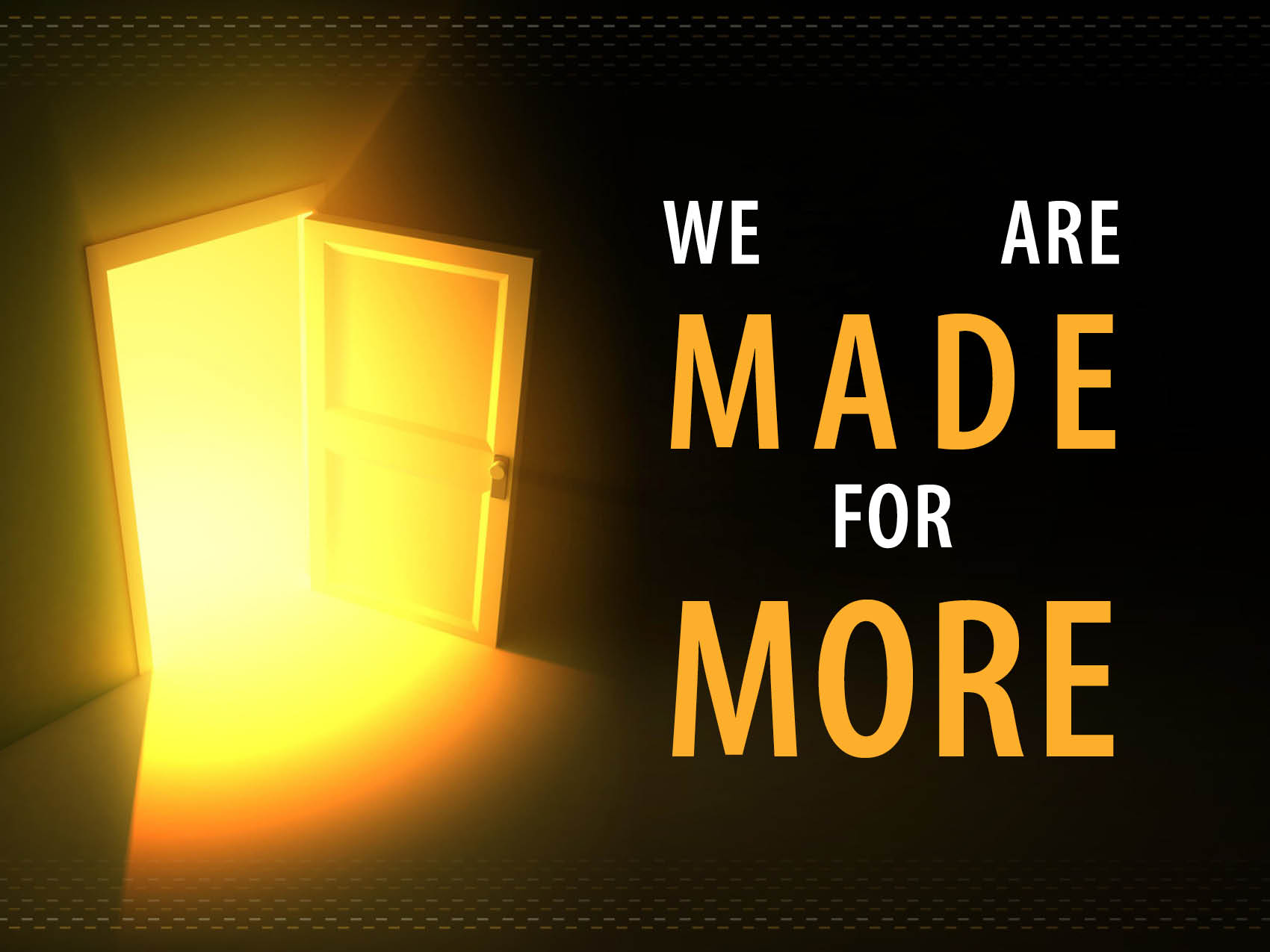 We are afraid of missing out.
FOMO: The fear of missing out. 
”Never compare your behind-the-scenes with everyone else’s highlight reel.” — S. Furtick
This is how sin entered the world. 
Genesis 3:1–7
We hunger for more.
Ephesians 3:20–21
God is able to do what we ask and imagine. 
God is able to do more than all we ask and imagine.
God is able to do immeasurably more than all we ask or imagine. 
Hebrews 11:1
A Godly Pursuit of More: The story of Ruth
If you want more, do the unexpected. 
Ruth 1:8–9, 11–13, 16–17
If you want more, walk by faith. 
Leviticus 19:9, 23:22; Deuteronomy 24:19
If you want more, you cannot do it alone.
Ruth 2:5–7, 8–12